Multi-level governance in
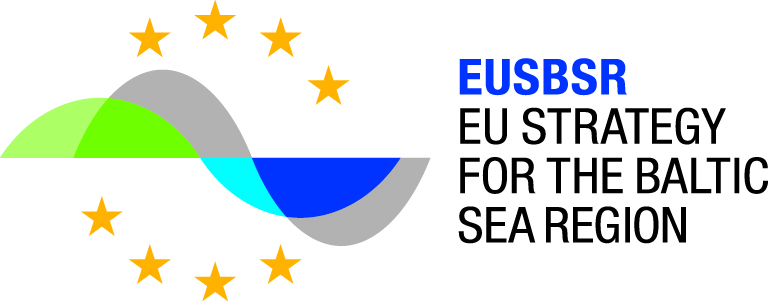 Revised EUSBSR Action plan
Introduction
Governance (new section) 
Description of roles and responsibilities  
Presentation of each of the 3 objectives 
presentation of targets and indicators for each objective
Presentation of each of the priorities
Presentation of the issue 
BSR added value
Main problems 
Actions
Flagship projects
Funding sources
PA indicators and targets
Horizontal actions
Description of each action 
Horizontal actions indicators and targets

Annex: list and description of completed flagship projects
Horizontal action – Strengthening multi-level governance
Actions MLG in EUSBSR- short term measures
Mapping

The MLG-HAL deliveres a mapping of ”multi-level-visiblity” in the overall action plan, plans of the 17 priority areas and within a smaller group of flagship-projects:
	- document-scanning	- ”model-analysis” (flagship projects)	- simplified survey
Actions MLG in EUSBSR- short term measures
Dialouge - roadshow

The MLG-HAL has until the end of 2013 had dialogue with all priority area coordinators to discuss the need for target and indicators directed to all administrative levels for “their” priority area and in “their” flagship projects.
Actions MLG in EUSBSR- short term measures
Pan-baltic dialouge

The MLG-HAL has until the end of 2013 had dialogue with relevant Pan-Baltic Organisations like UBC, CPMR Baltic Sea Commission, BSSSC, BaltMet, CBSS and B7 to discuss how their work could be more integrated in the development and implementation of the EUSBSR priority areas.
Actions MLG in EUSBSR- short term measures
Development of MLG-methods

The MLG-HAL has together with 2-3 “Pilot”-PAC:s developed methods for MLG integration in their priority area as an example also for other Priority areas.
Actions MLG in EUSBSR- short term measures
Mainstreaming agendas

The MLG-HAL is involved in the planning of the EUSBSR annual forum 2013 to secure that the programme involves local and regional responsibilities and stimulates all levels to participate in the forum
Actions MLG in EUSBSR- short and long term measures
MLG-support

The MLG-HAL will act as a ”supportive expert-help desk” in the programming phase, aswell as in managing of ongoing projects and in preparation of new projects (when needed)
Draft actions MLG in EUSBSR- long term measures
Strenghten knowledge-based governance 

The MLG-HAL will in cooperation with research society “key-institution” (Nordregio) initialize and develop a research-network of MLG in Baltic Sea region member states
Draft actions MLG in EUSBSR- long term measures
System of showcases

systematicly collecting and disseminating effective MLG-methods/models around the Baltic Sea states, in order to get a contextual understanding of what is working and what is not